Question 1?
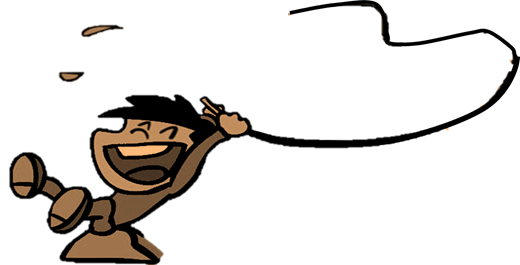 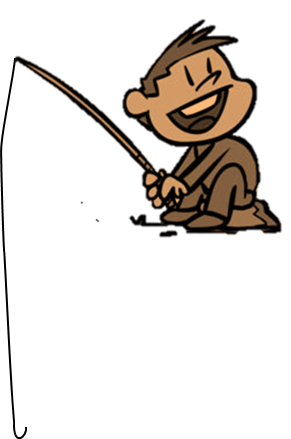 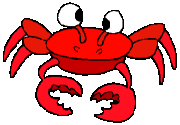 C.right
A.wrong
D.wrong
B.wrong
C.right
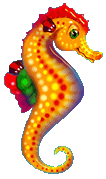 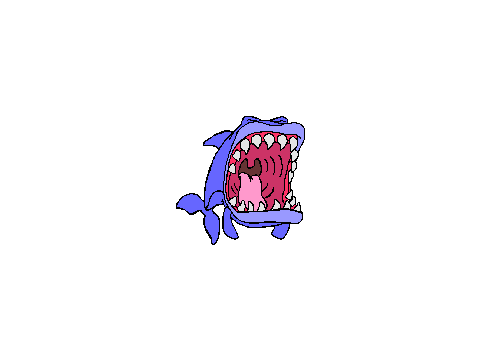 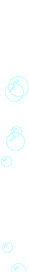 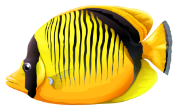 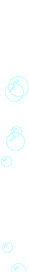 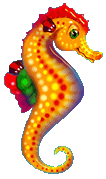 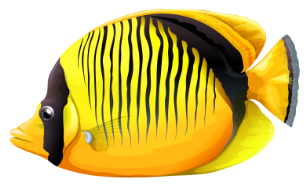 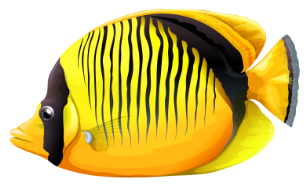 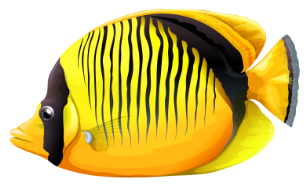 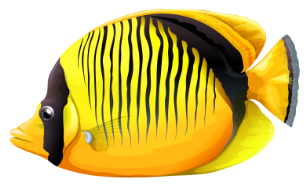 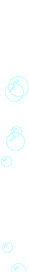